For Information on Canals Surrounding Our 
Neighborhood of Palm Beach National

Please direct all questions to:

Lake Worth Drainage District (LWDD)13081 Military Trail Delray Beach, FL 33484 Delray Beach & Boca Raton (561) 498-5363 Boynton & West Palm Beach (561) 737-3835 Fax: (561) 495-9694
A Map is Located on the Second Page Below
As of February 3, 2014
Lake Worth Drainage District (LWDD) Canal Names Surrounding 
Palm Beach National Neighborhood and Civic Association
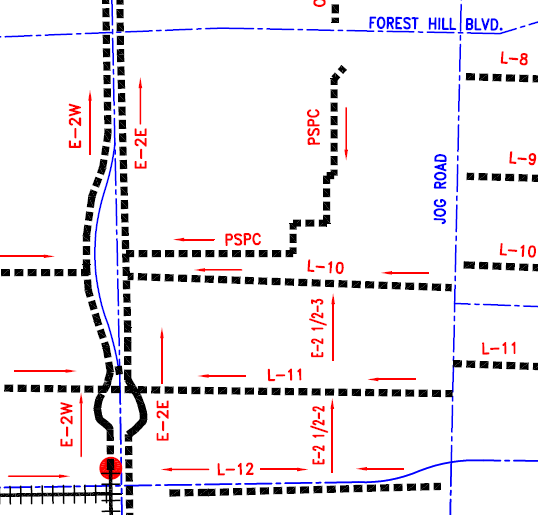 PBNCA Neighborhood In Blue Shade Area
As of February 3, 2014